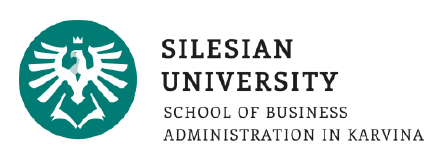 Psychologické aspekty CRM a základní přístupy k typologii zákazníkůAnalytické nástroje v HubSpot CRM
Ing. Radka Bauerová, Ph.D.
Seminář č. 10 
23. 11. 2022
CÍLE SEMINÁŘE
Cvičení na určování archetypů reálných značek a diskuze jejich využití v rámci CRM
Cvičení zařazení zákazníků do správného typu dle probraných typologií
Představení analytických nástrojů v HubSpot
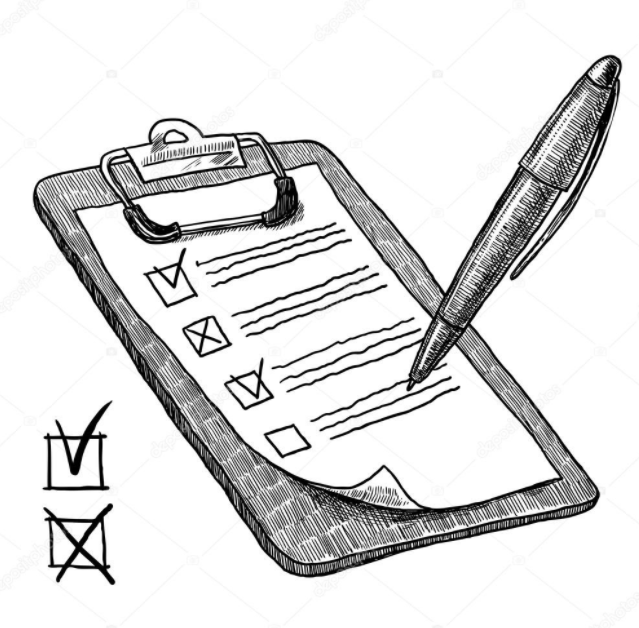 ARCHETYPY ZNAČKY
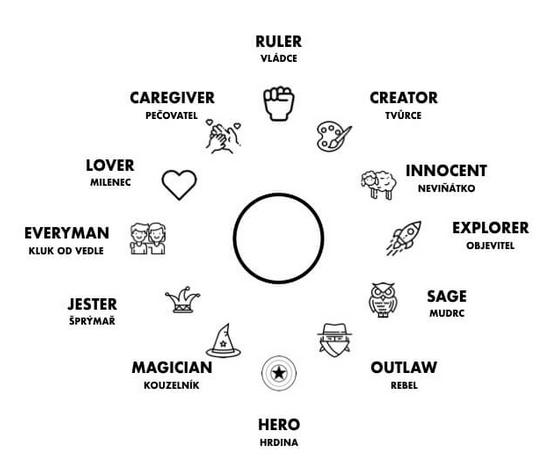 [Speaker Notes: Při budování značek pomáhá určení konkrétního archetypu značky jít jedním směrem, značka také přebírá vlastnosti, silné a slabé stránky vybraného archetypu. 
Pokud víte, který z archetypů ve vaší cílové skupině  převažuje (= kdo u vás nakupuje) a přizpůsobíte tomu svou značku, bude pro vaše zákazníky snažší s vámi navázat emoční spojení. Nebo archetyp využijete při budování „osobnosti“ a komunikace své značky. A jak na to?
Převezmete jednu z archetypálních rolí. Začnete se prostě chovat jako hrdina, neviňátko nebo mudrc. To, jak jsou tyto role definovány, jsem se pokusil shrnout v tomto článku. 
Archetypy nám umožňují propojit se na velice hluboké emoční rovině a archetypální příběh rezonuje na té nejosobnější úrovni. A díky tomu se vytváří velmi hluboká a také velmi rychlá identifikace se značkou. Tyto vztahy navíc vykazují vysokou loajalitu.]
CVIČENÍ NA URČENÍ ARCHETYPŮ REÁLNÝCH ZNAČEK
Ke každému archetypu najděte příklad reálné značky.
Jaký archetyp vás nejlépe definuje jako spotřebitele a proč?
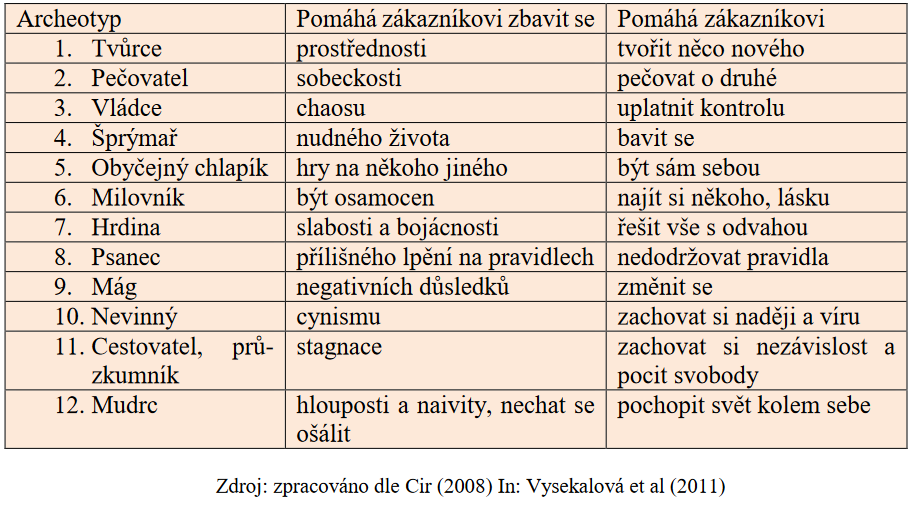 [Speaker Notes: Při budování značek pomáhá určení konkrétního archetypu značky jít jedním směrem, značka také přebírá vlastnosti, silné a slabé stránky vybraného archetypu. 
Pokud víte, který z archetypů ve vaší cílové skupině  převažuje (= kdo u vás nakupuje) a přizpůsobíte tomu svou značku, bude pro vaše zákazníky snažší s vámi navázat emoční spojení. Nebo archetyp využijete při budování „osobnosti“ a komunikace své značky. A jak na to?
Převezmete jednu z archetypálních rolí. Začnete se prostě chovat jako hrdina, neviňátko nebo mudrc. To, jak jsou tyto role definovány, jsem se pokusil shrnout v tomto článku. 

Archetyp znamená pravzor, tradicí posvěcenou a typickou postavu, představu, příběh.
Archeotyp v psychologii znamená vzorec percepce a základní psychologickéasociace sdílená členy jedné kultury s daným objektem (Vysekalová et al, 2011). Značkymají vliv na zákazníkovy emoce, podvědomí a celou naši osobnost. Emoční vztah ke značcemůže posílit vnímání hodnoty produktu a vazbu na firmu, což vede k umocnění vztahu.Autoři tohoto přístupu vycházejí z lidských tužeb. Archeotypy mohou pochopit značky.Značka je založena na daném archeotypu, ke kterému má zákazník určitý vztah]
PŘEDSTAVENÍ ANALYTICKÝCH NÁSTROJŮ V HUBSPOTU
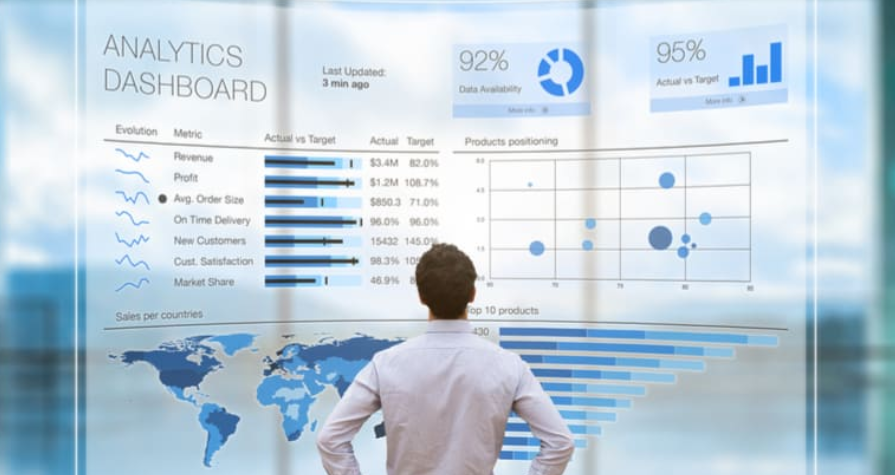 PŘEDSTAVENÍ ANALYTICKÝCH NÁSTROJŮ V HUBSPOTU
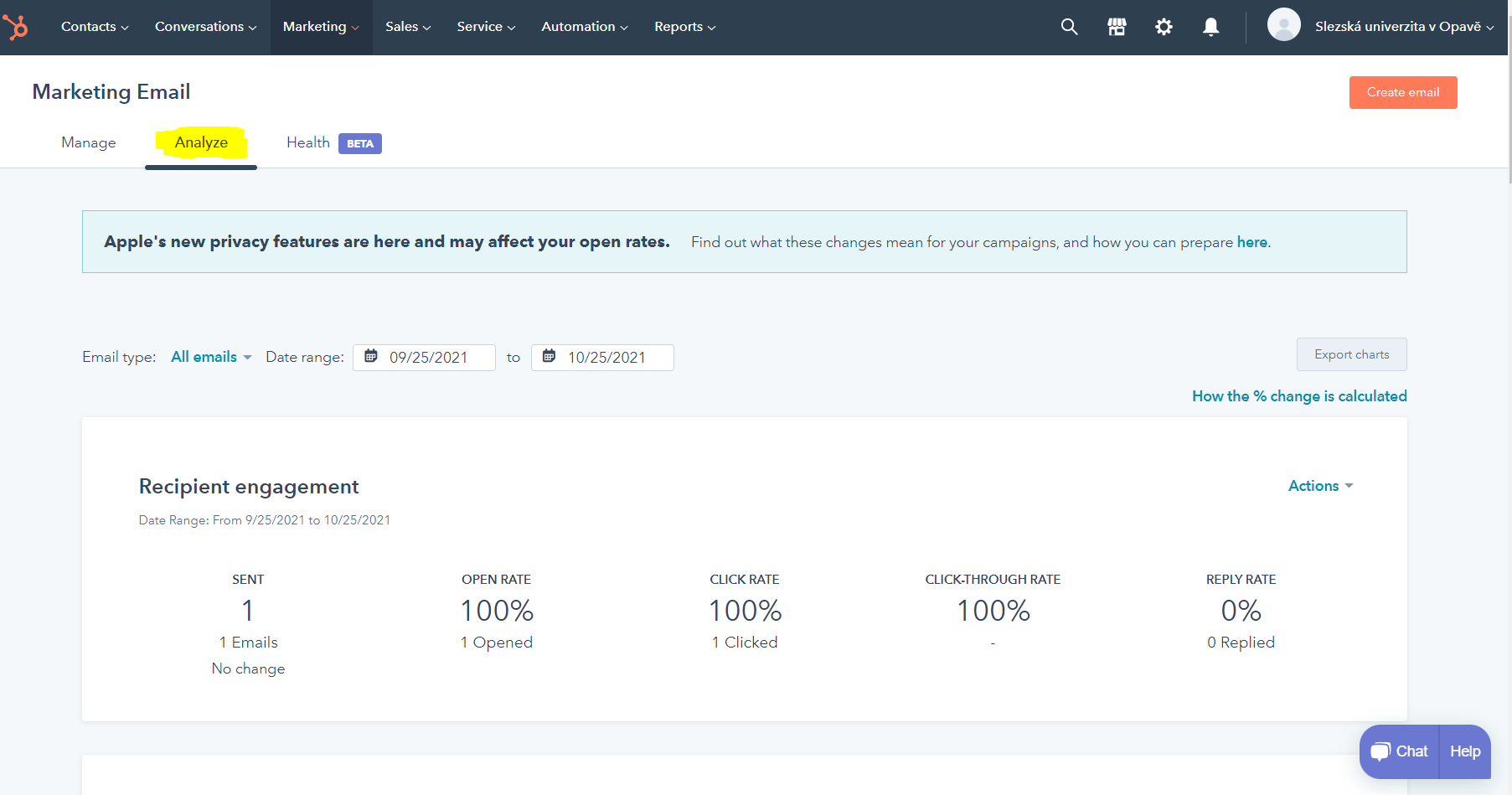 PŘEDSTAVENÍ ANALYTICKÝCH NÁSTROJŮ V HUBSPOTU
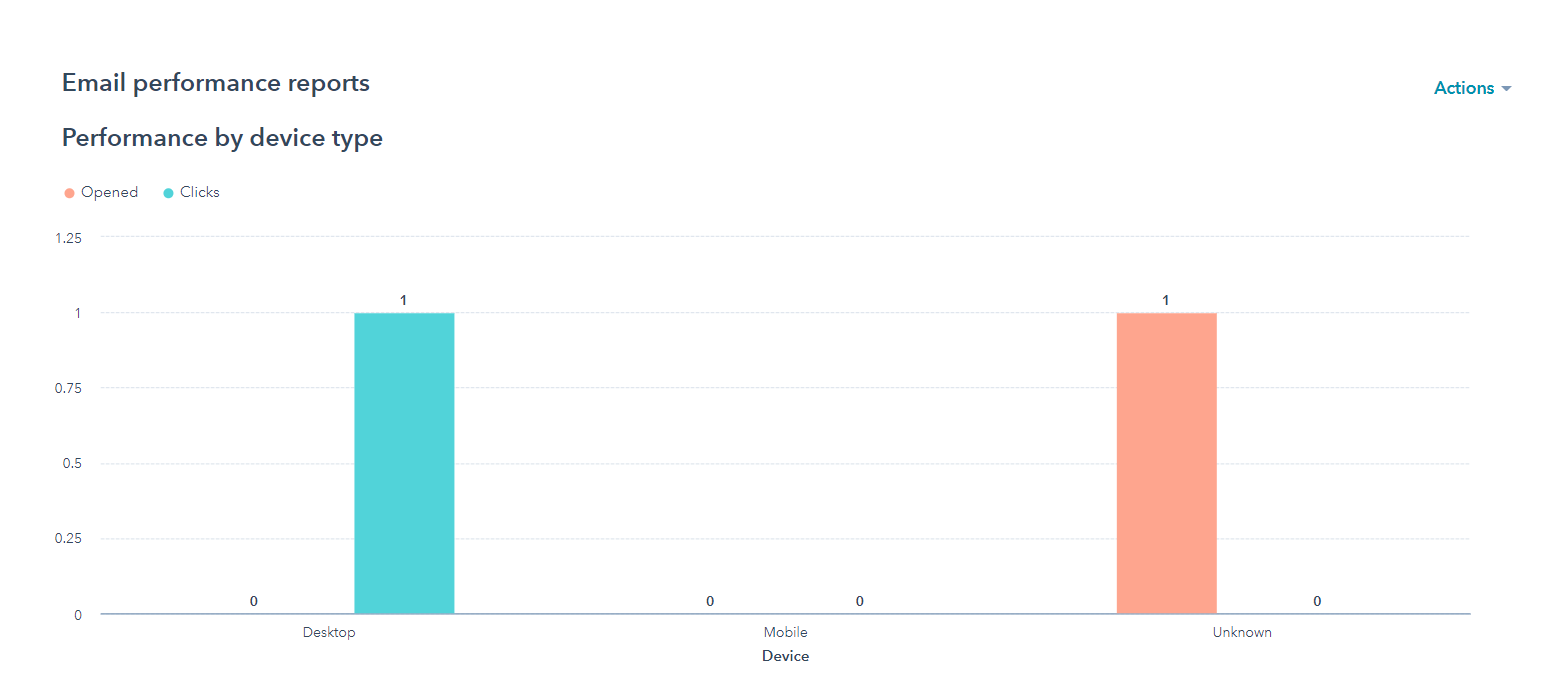 PŘEDSTAVENÍ ANALYTICKÝCH NÁSTROJŮ V HUBSPOTU
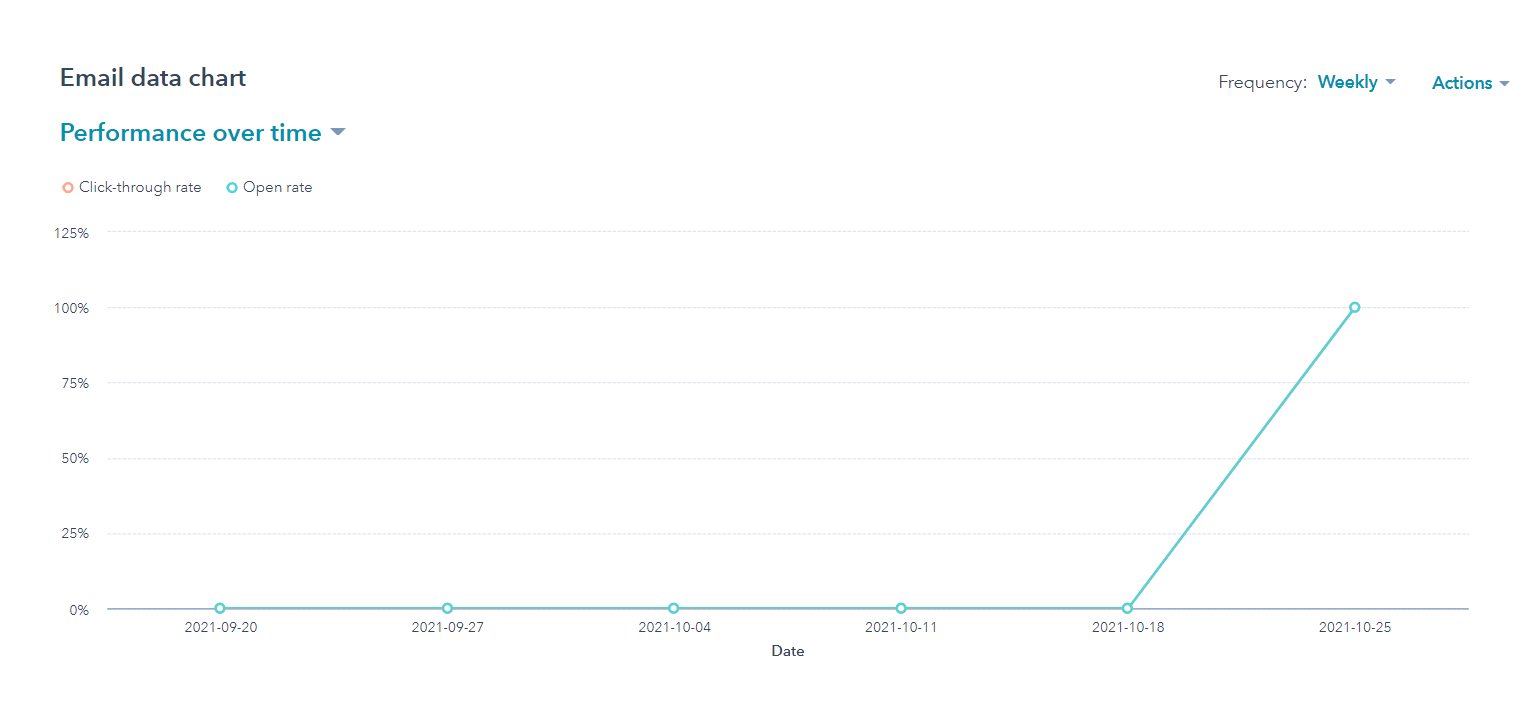 PŘEDSTAVENÍ ANALYTICKÝCH NÁSTROJŮ V HUBSPOTU
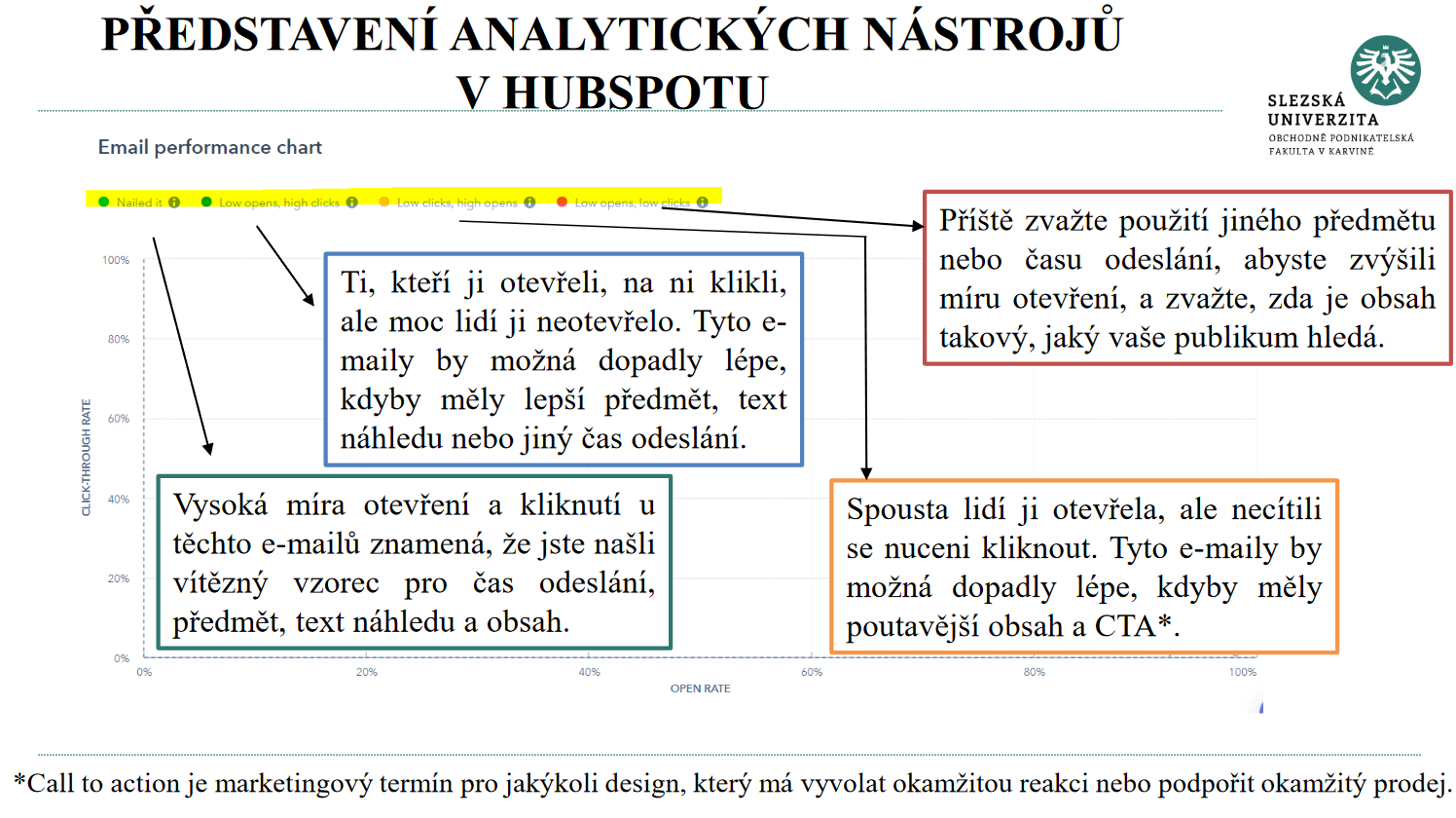 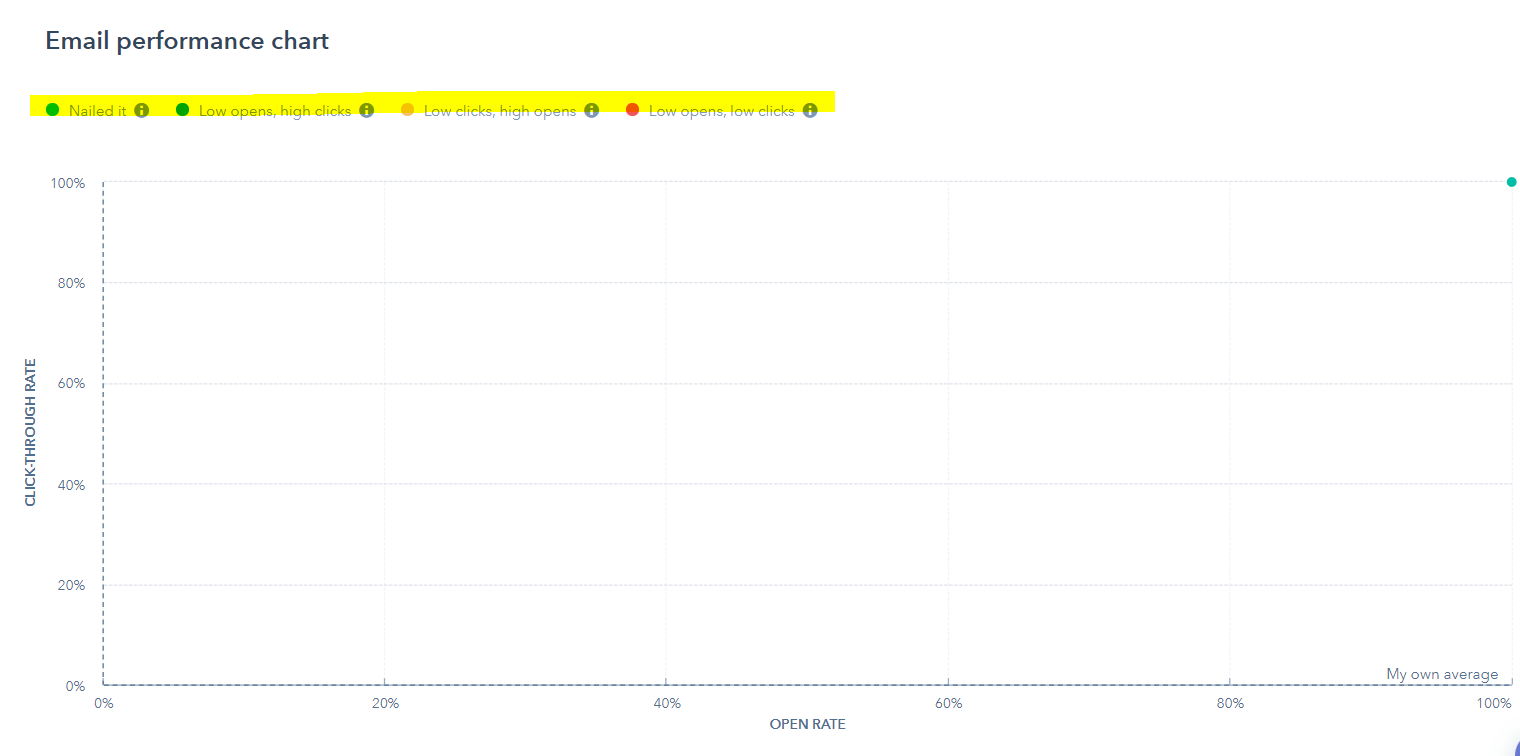 Děkuji za pozornostMáte dotazy?
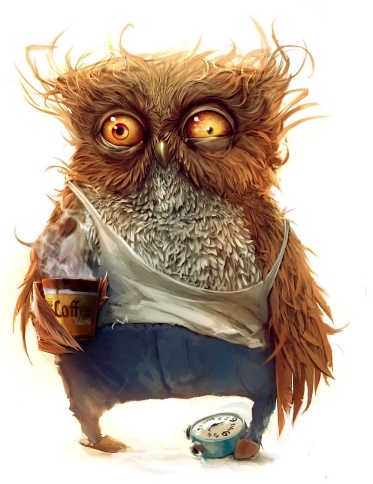